Tools to Exploit Sequence data to find new markers and Disease Loci in Cattle
D. M. Bickhart, H. A. Lewin and G. E. Liu
Amount of sequence data
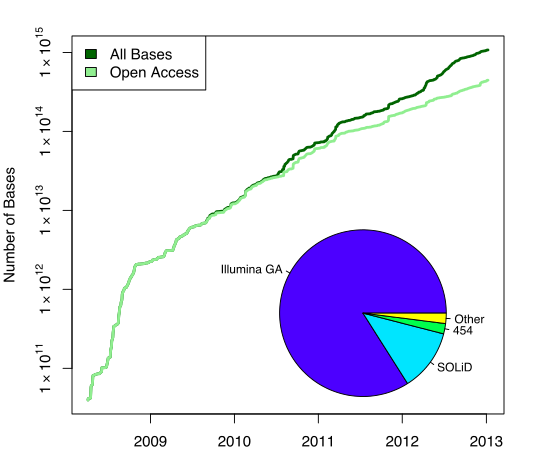 ~ 312500 Human 
   genome equivalents
~ 312.5 Human
   genome
   equivalents
SRA chart From Wikipedia Commons
Why sequence DNA?
Best genotyping tool
BovineHD chip (~0.03% of the genome)
 Whole Genome Seq (~90% of the genome)

New Disease Discovery
Low frequency variants
Sometimes not SNPs

Arrays are cost effective
Sequencing Stage
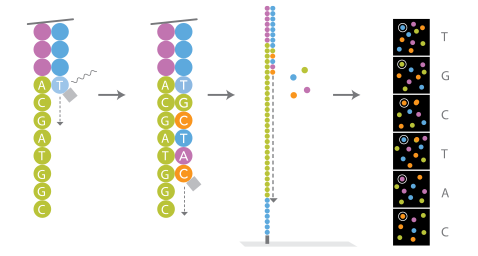 Whole Genome Sequencing
 Based on Genomic DNA
 Samples turned into “libraries”
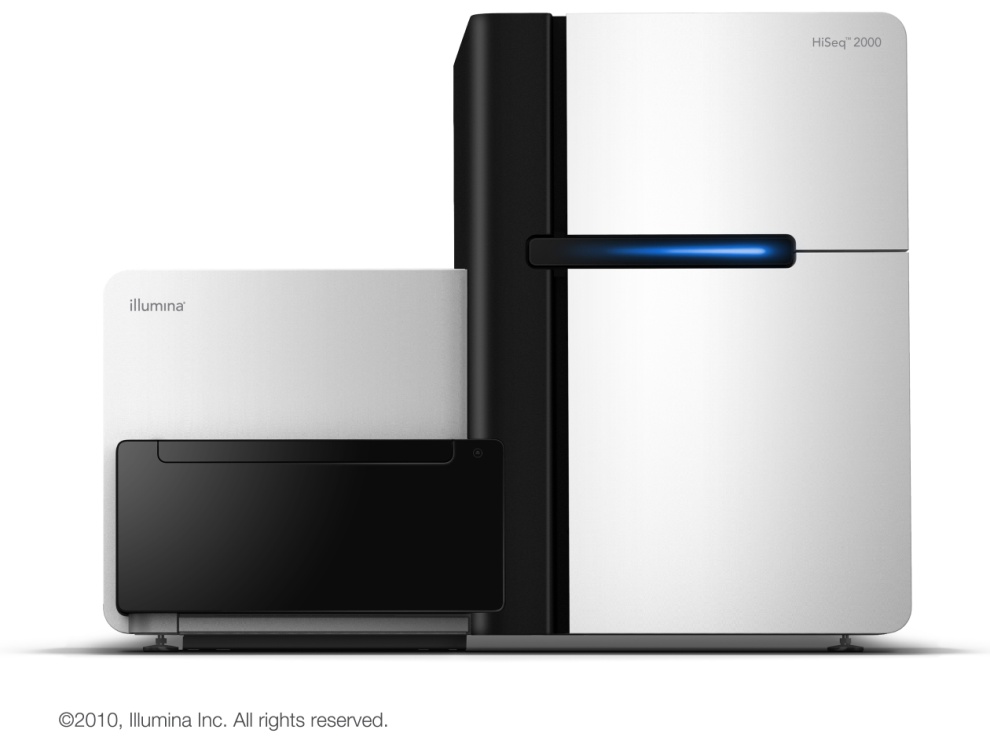 Illumina HiSeq 2000 Sequencer
Takes ~10-14 days for 100 x 100
 Minimal hands-on time
 Produces 600 gigabases
Reads must be aligned to a reference genome
Raw Sequencer Output
Alignment to the Genome
Variant Detection
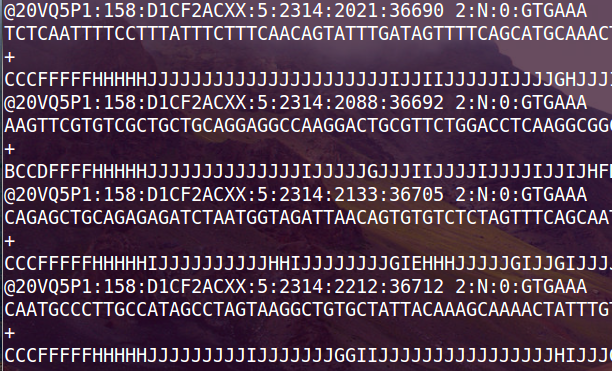 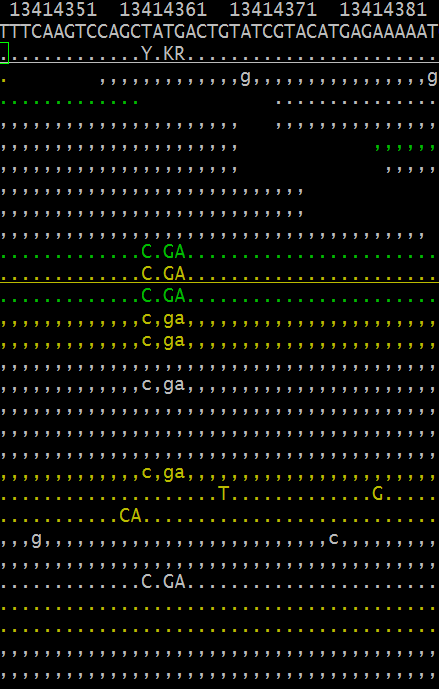 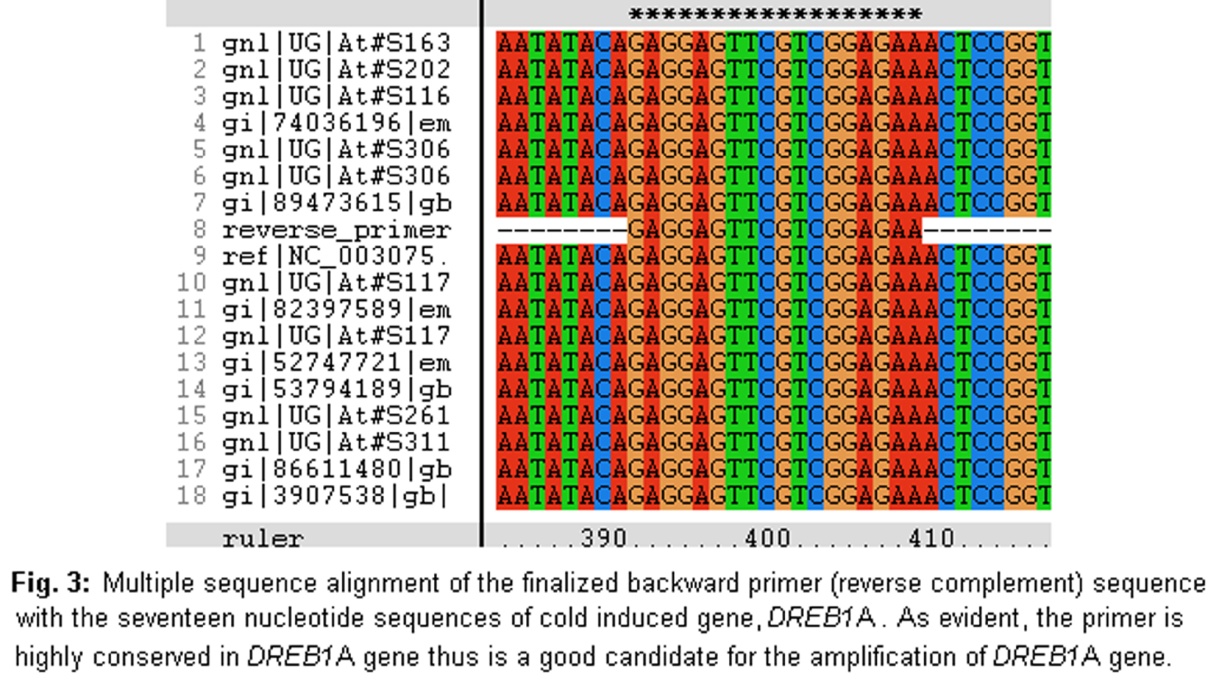 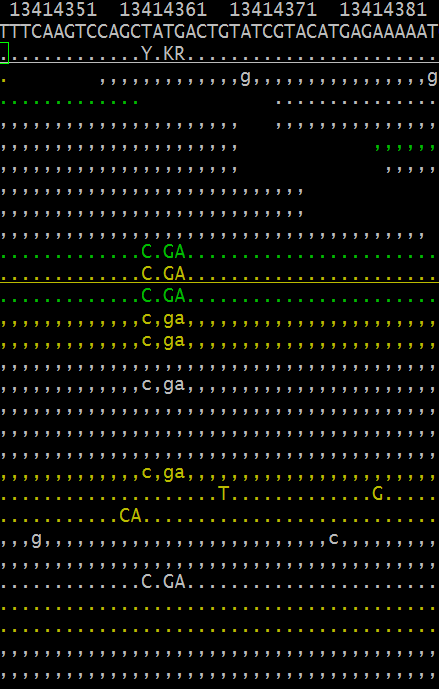 This analysis is very disk-IO intensive.
So you decided to start sequencing
Total Time (sample to sequence):  3 weeks
That’s assuming nothing went wrong!
More realistic: months
Total Cost: ~$2400 per sample
Resulting Data
Large text files
~300 gigabytes compressed
Analysis 
Often underestimated
Can take months as well
Why you need to use a Pipeline
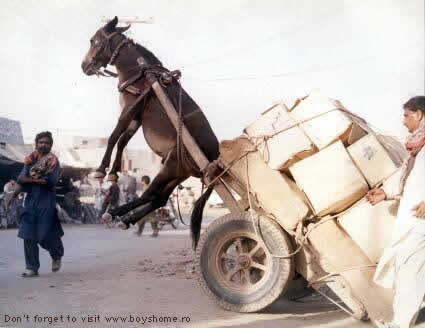 Automates analysis
 Maximizes resource consumption
 You don’t want to burn out your PostDoc
CoSVarD
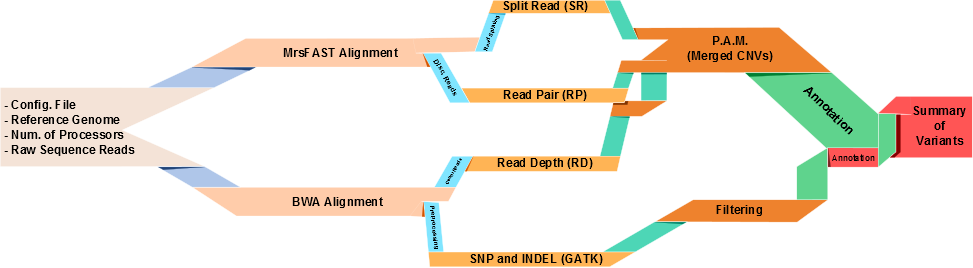 Easy Config File Input
“Divide and Conquer”
Flexible and customizable
Excel spreadsheets
Summary Statistics
All Variants
Configuration File Input
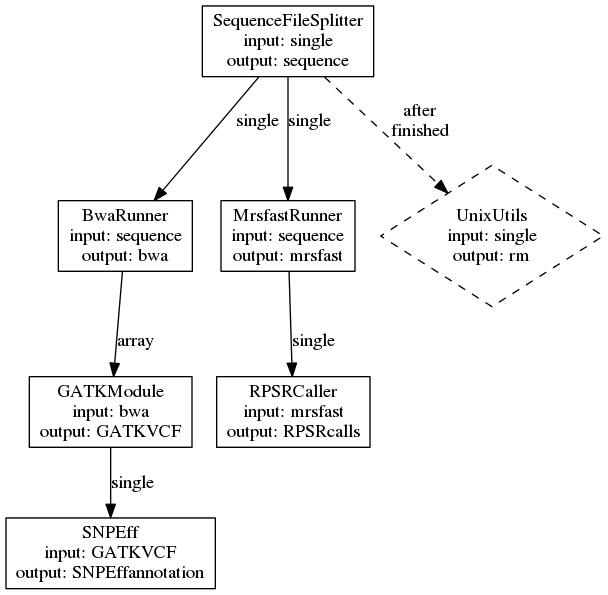 Output Summary
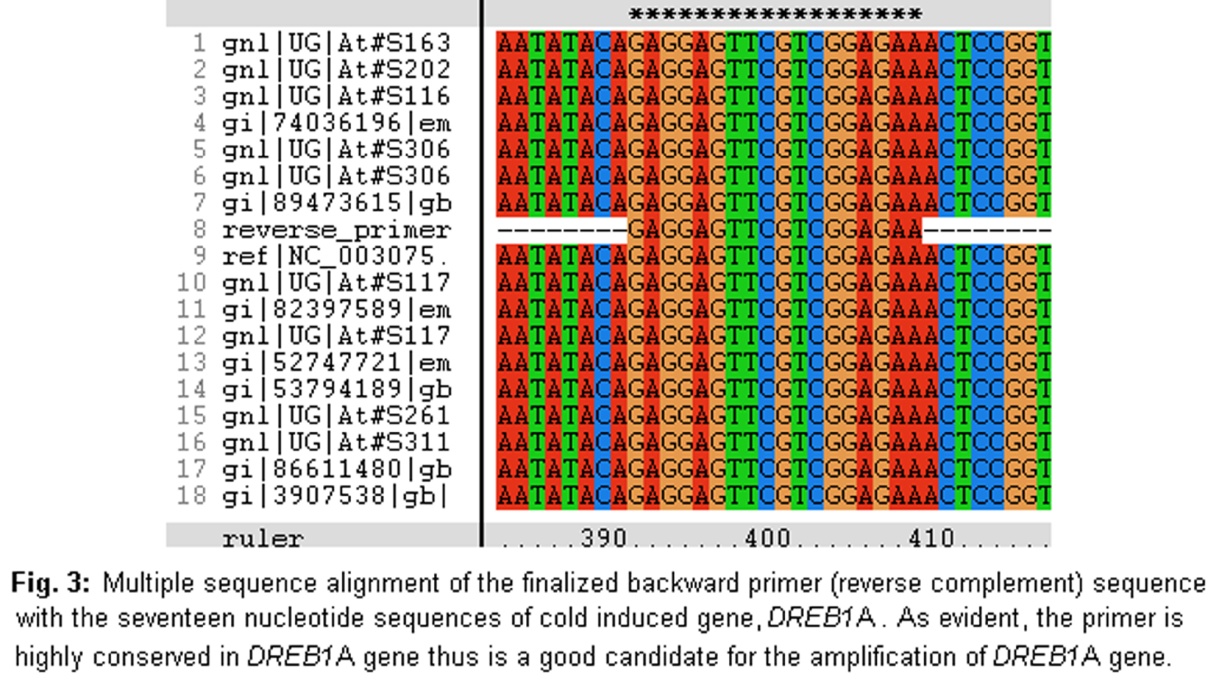 Full Sequence Alignment
CNVs, SNPs, INDELs
Genome-wide Copy Number

Gene Annotation
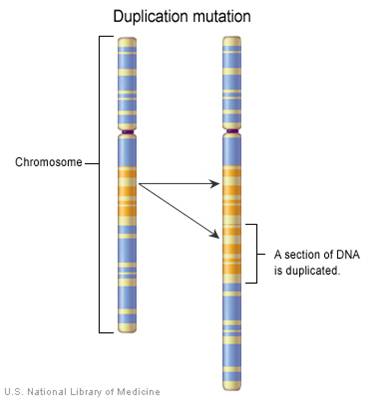 Holstein Bulls Sequenced
Server: 100 GB Ram, 24 processor cores

Processing time:
 Low Cov. 	415 CPU days
 High Cov.	317 CPU days
17.3 real days
 13.2 real days
Identifying interesting SNPs
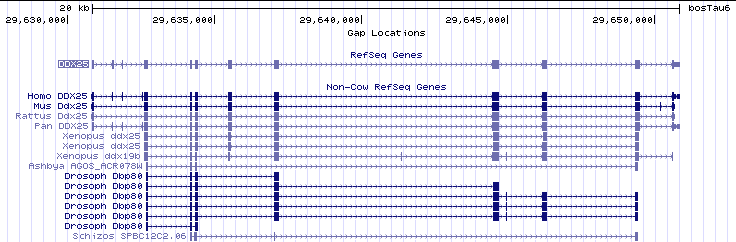 Stop Gain
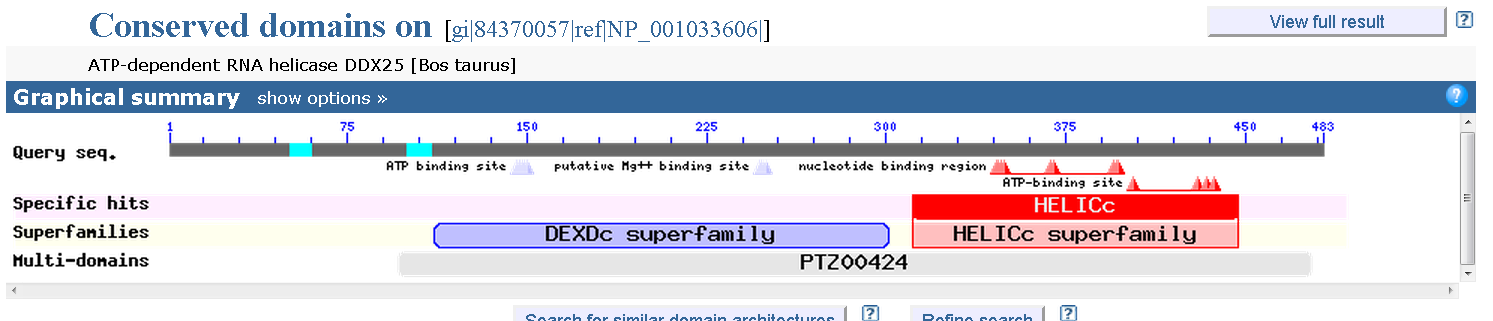 [Speaker Notes: One heterozygote. DDX25 is involved in spermatogenesis.]
Genetic impact of Copy Number
[Speaker Notes: PRP1 is an important spliceosome complex. ODC is the Ornithine decarboxylase gene important in cell growth because it produces putrescine, spremidine and spermine all of which can be used to stabilize DNA. Ferritin is a gene devoted to iron uptake and sequestration. FABP2 is expressed in the intestine and is related to fatty acid uptake.]
Conclusions
Sequencing is a powerful tool
Not useful for everything
Future is in Whole Genome Seq
Analysis is a huge concern
Cosvard
Flexible and customizable
Powerful
Expected Public Release: End of Year
Acknowledgements
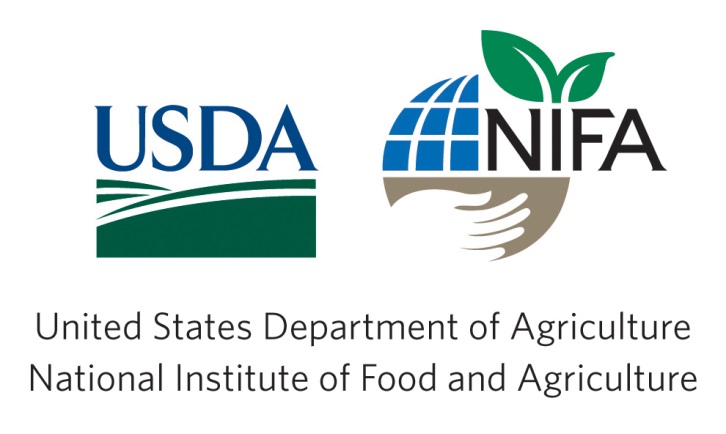 BFGL
George Liu
Lingyang Xu
AIPL
George Wiggans
Tabatha Cooper
Jana Hutchison
Paul VanRaden
John Cole
Fernando Garcia of UNESP
Harris Lewin of University of Illinois
Jerry Taylor and Bob Schnabel of University of Missouri
Funded by National Research Initiative (NRI) Grant No.  2007-35205-17869 and 2011-67015-30183 from USDA-NIFA
Sample Preparation Time is Substantial
DNA Extraction: ~12 hours (30 mins)

DNA QC: ~1-2 hours (1-2 hours)
Library Construction: 48 hours (12 hours)
Library QC: ~2-4 hours (1 hour)
Total: 3-4 days (15.5 hours)
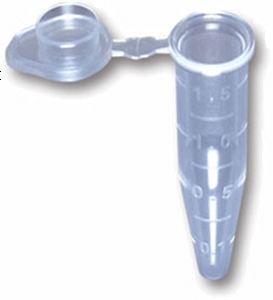 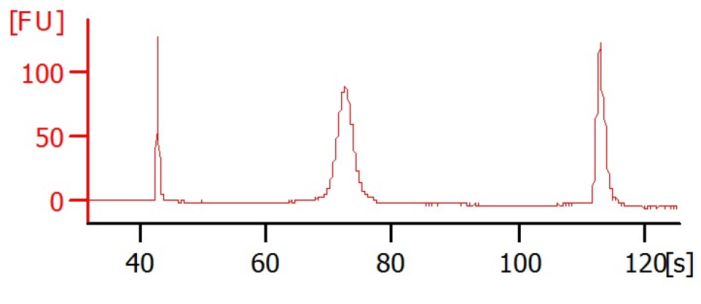 *Parentheses indicate “hands-on” time
Storage Concerns
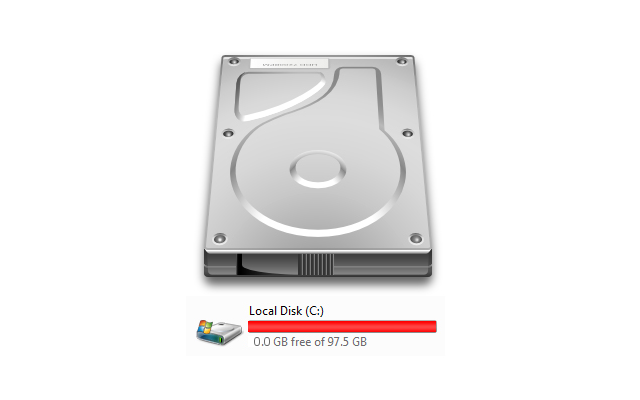 What to save?
Raw data?
Processed results?
How much workspace?
Suggestions:
Workspace: 10 x compressed files 
Save alignments
Backup REGULARLY!!!
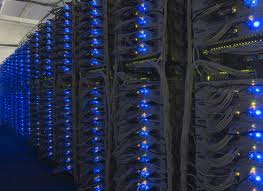 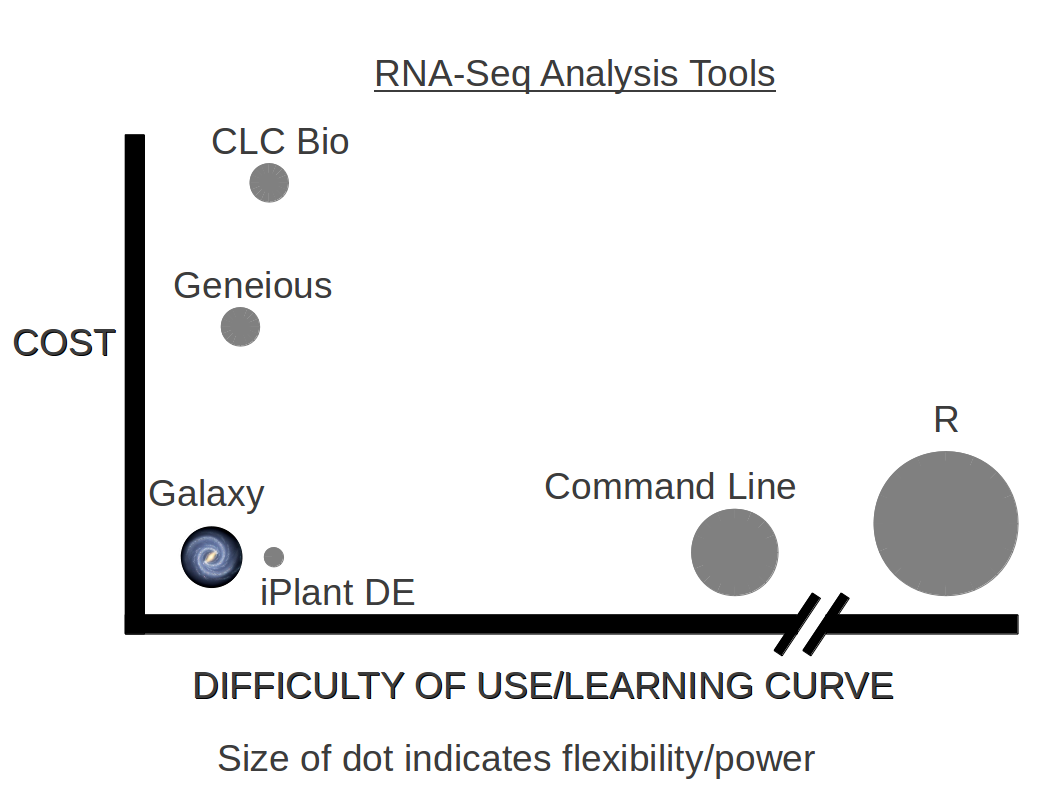 We are here
Computational Logistics
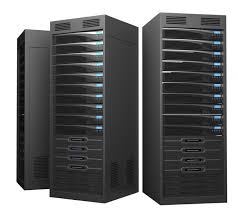 Desktop computers
Viable for single lanes
Long computation time
Servers
Best solution
>100 gb Ram and > 16 processor cores
Cloud
Amazon web services (http://aws.amazon.com/lifesciences/)
IAnimal/IPlant (http://www.iplantcollaborative.org/)
Bottlenecks to consider
alignment: disk-IO
variant calling: memory & cpu
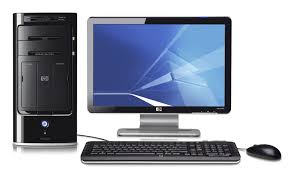 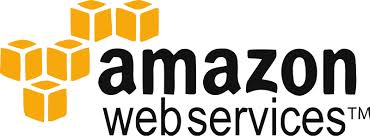 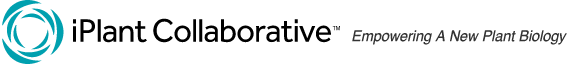